职教高考新实践专题篇
政治
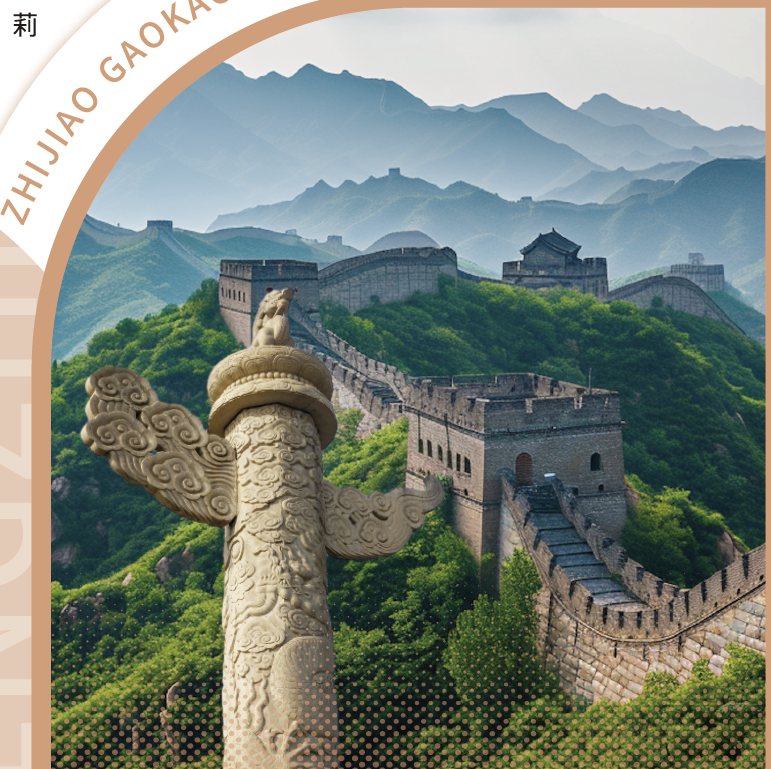 主　编　邓绍艺　
沙开梅 
王洪碧
目录 CONTENTS
增进民生福祉
01
02
社会治理与总体国家安全观
03
第五单元测试卷
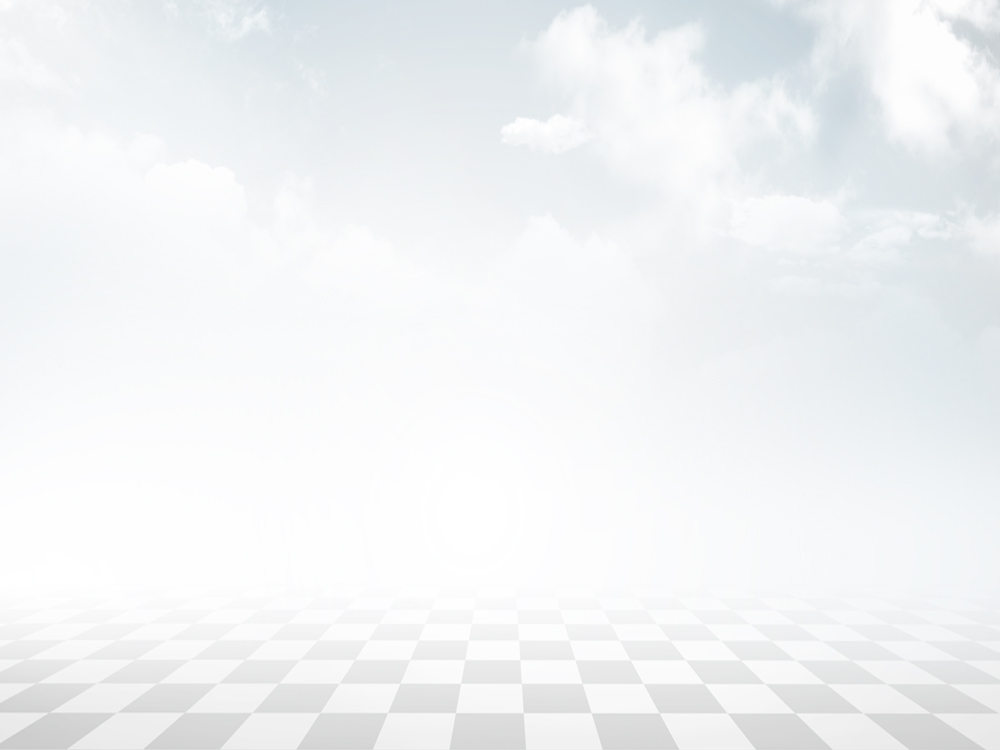 第五单元
中国特色社会主义社会建设
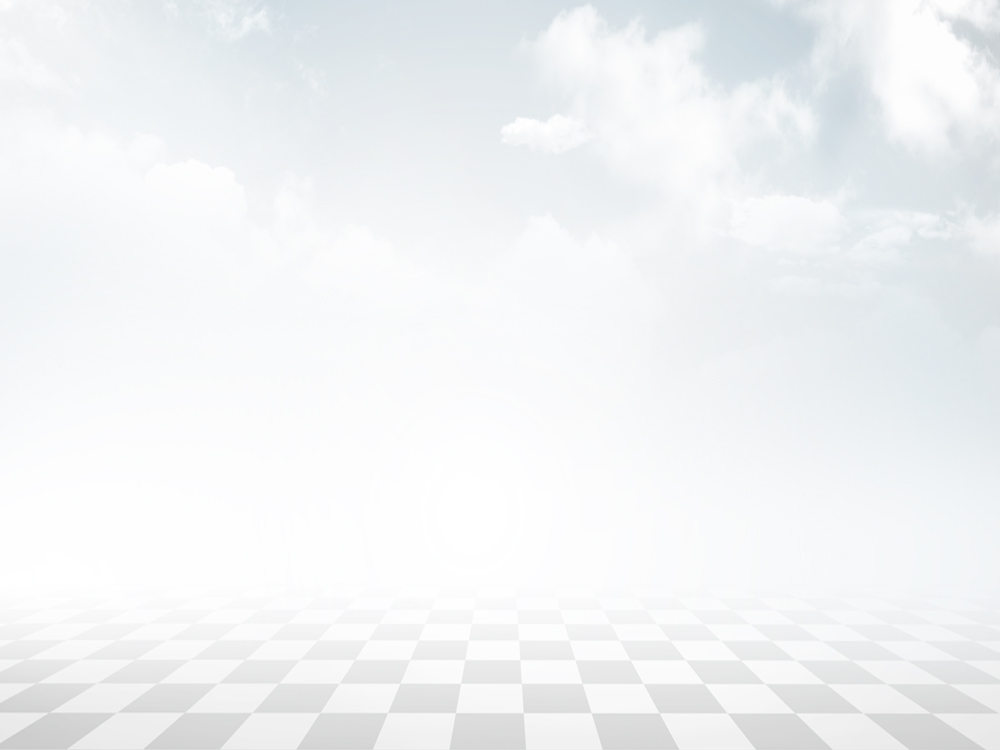 第12课
增进民生福祉
一、单项选择题。在每小题给出的四个选项中，只有一项是符合题目要求的。
C
1. 党的十八大以来，我们经受住了来自政治、经济、（      ）、自然界等方面的风          险挑战考验。
A. 文化 	B. 金融 		C. 意识形态 		D. 就业
【解析】本题考查党和国家事业取得的历史性成就。党的十八大以来，以习近平同志为核心的党中央，按照坚守底线、突出重点、完善制度、引导预期的思路推出一系列重大举措，社会治理社会化、法治化、智能化、专业化水平大幅度提升，国家安全得到全面加强，经受住了来自政治、经济、意识形态、自然界等方面的风险挑战考验。
2. （      ）是民族振兴、社会进步的重要基石，是国之大计、党之大计。

A. 民生 		B. 就业 
C. 收入 		D. 教育
D
【解析】 本题考查教育对国家发展的作用和意义。教育是民族振兴、社会进步的重要基石，是国之大计、党之大计，对提高人民综合素质、促进人的全面发展、增强中华民族创新创造活力、实现中华民族伟大复兴具有基础性意义。
B
3. 新时代贯彻党的教育方针，要坚持（      ）指导地位。
A. 习近平新时代中国特色社会主义思想 
B. 马克思主义
C. 社会主义 
D. 中国共产党
【解析】 本题考查对新时代贯彻党的教育方针的理解。新时代贯彻党的教育方针，要坚持马克思主义指导地位，贯彻习近平新时代中国特色社会主义思想，坚持社会主义办学方向，落实立德树人的根本任务，坚持教育为人民服务、为中国共产党治国理政服务、为巩固和发展中国特色社会主义制度服务、为改革开放和社会主义现代化建设服务，扎根中国大地办教育。
4. 保障社会基本民生，要办好（      ）的教育。

A. 高水平 		B. 人民满意 
C. 义务 		D. 全民
B
【解析】 本题考查保障社会基本民生。保障社会基本民生，首先要办好人民满意的教育。
5. 办好人民满意的教育，要统筹（      ）、高等教育、继续教育协同创新，推进职普融通、产教融合、科教融汇，优化职业教育类型定位。
A. 义务教育 
B. 职业教育 
C. 学前教育 
D. 特殊教育
B
【解析】 本题考查国家对职业教育的定位。办好人民满意的教育，要统筹职业教育、高等教育、继续教育协同创新，推进职普融通、产教融合、科教融汇，优化职业教育类型定位。
6. （	 ）是最基本的民生。
A. 教育 
B. 收入 
C. 就业 
D. 分配
C
【解析】本题考查就业与民生的关系。就业是最基本的民生。
D
7. 党和国家实施就业优先战略，推动实现更加充分、更高质量就业，始终把（      ）摆在突出位置。
A. 稳预期 
B. 促发展 
C. 增收入 
D. 稳就业
【解析】 本题考查促进充分就业。党和国家实施就业优先战略，推动实现更加充分、更高质量就业，始终把稳就业摆在突出位置。
A
8. 大规模开展职业技能培训，注重解决结构性就业矛盾，鼓励（      ）带动就业。
A. 创业 
B. 政府 
C. 地方 
D. 企业
【解析】 本题考查促进充分就业。大规模开展职业技能培训，注重解决结构性就业矛盾，鼓励创业带动就业。
9. 党的十八大以来，以习近平同志为核心的党中央坚持以人民为中心的发展思想，提出了全面建成（      ）社会保障体系的目标。
A. 多方位 
B. 多层次 
C. 深层次 
D. 高质量
B
【解析】 本题考查加强社会保障体系建设。党的十八大以来，以习近平同志为核心的党中央坚持以人民为中心的发展思想，从增强公平性、适应流动性、保证可持续性出发，提出了全面建成多层次社会保障体系的目标，让人民群众更多地分享经济社会发展成果。
10. 要加快体育强国建设，广泛开展全民健身活动，大力弘扬中华（      ）精神。
A. 传统 
B. 运动 
C. 体育 
D. 拼搏
C
【解析】 本题考查实施健康中国战略。要加快体育强国建设，广泛开展全民健身活动，大力弘扬中华体育精神。
11. 最先形成的、历史最悠久的社会保障形式是（      ）。
A. 社会救济 
B. 社会救助 
C. 社会保险 
D. 社会福利
B
【解析】 本题考查社会救助。社会救助是最先形成的、历史最悠久的社会保障形式。
C
12. （      ）是我国社会保障体系的核心。
A. 社会救济 
B. 社会优抚 
C. 社会保险 
D. 社会福利
【解析】 本题考查社会保险。社会保险是我国社会保障体系的核心。它通过政府、单位、个人三方共同筹集资金，保障公民在年老、疾病、工伤、失业等情况下依法从国家和社会获得物质帮助。
二、判断题。请判断正误，正确的选“A”，错误的选“B”。
A
13. 新时代贯彻党的教育方针，要扎根中国大地办教育。（ 	）
A. 正确 			B. 错误
【解析】略。
14. 保障社会基本民生，要促进充分就业和完善产业结构。（	   ）
B
A. 正确 			B. 错误
【解析】本题考查保障社会基本民生。保障社会基本民生，要办好人民满意的教育，促进充分就业和完善收入分配结构。
15. 建设全民终身学习的学习型社会、学习型大国，要通过推进教育数字化。
   （ 	  ）
A
A. 正确 			B. 错误
【解析】略。
B
16. 社会主义国家的劳动者实现了体面劳动、全面发展。（       ）
A. 正确 			B. 错误
【解析】本题考查促进充分就业。我国现阶段仍需全面提升劳动者素质，努力让劳动者实现体面劳动、全面发展。
17. 充分就业是民生之源，是改善民生、实现发展成果由人民共享最重要最直接的方式。（	 ）
B
A. 正确 			B. 错误
【解析】本题考查完善收入分配结构。收入分配是民生之源，是改善民生、实现发展成果由人民共享最重要最直接的方式。
18. 要形成橄榄型分配格局，更加积极有为地促进共同富裕，就要增加低收入者收入，扩大高等收入群体。（      ）
B
A. 正确 			B. 错误
【解析】本题考查完善收入分配结构。要优化收入分配结构，努力提高居民收入在国民收入分配中的比重，提高劳动报酬在初次分配中的比重，增加低收入者收入，扩大中等收入群体，保护合法收入，调节过高收入，取缔非法收入，推动形成橄榄型分配格局，更加积极有为地促进共同富裕。
B
19. 我国脱贫攻坚能够取得举世瞩目的成就，靠的是良好的国际国内形势。（      ）
A. 正确 			B. 错误
【解析】本题考查脱贫攻坚取得全面胜利。脱贫攻坚取得举世瞩目的成就，靠的是党的坚强领导，靠的是中华民族自力更生、艰苦奋斗的精神品质，靠的是新中国成立以来特别是改革开放以来积累的坚实物质基础，靠的是一任接着一任干的坚守执着，靠的是全党全国各族人民的团结奋斗。
A
20. 健全社会保障必须加强社会保障体系建设。（     ）
A. 正确 			B. 错误
【解析】略。
A
21. 没有健康，人民群众就没有获得感、幸福感、安全感。（        ）
A. 正确 			B. 错误
【解析】略。
B
22. 在学校教育中学习第一，健康第二。（        ）
A. 正确 			B. 错误
【解析】本题考查实施健康中国战略。坚持健康第一的教育理念，加强学校体育工作，推动青少年文化学习和体育锻炼协调发展，帮助学生在体育锻炼中享受乐趣、增强体质、健全人格、锻炼意志、培养团队精神。
三、填空题。
23. _______ 主要是指人民的基本生存和生活状态，以及人民的基本发展机会、基本发展能力和基本权益保护状况等。
24. 新时代我国要加快推进教育现代化、建设教育强国、办好人民满意的教育，努力培养担当民族复兴大任的时代新人，培养德智体美劳全面发展的社会主义______________ 和接班人。
25. 办好人民满意的教育，要坚持以人民为中心发展教育，加快建设高质量教育体系，发展素质教育，促进教育______________。
民生
建设者
公平
26. 党和国家健全______________ 社会保障体系。
27. ______________ 是促进人的全面发展的必然要求，是经济社会发展的基础条件，既是民生问题，也是社会政治问题。
28. 卫生与健康事业涉及每个人的生命安全和千家万户的幸福安康，所以党和国家全面推进______________ 建设。
29. ______________ 承载着国家强盛、民族振兴的梦想，是提高人民健康水平的重要途径。
多层次
健康
健康中国
体育
四、材料分析题。
30. 阅读材料，回答问题。
材料一：我国义务教育阶段进城务工人员随迁子女、农村和贫困地区学生等群体受教育权益得到充分保障。2020 年，85.8% 的进城务工人员随迁子女在公办学校就读或享受政府购买学位服务；2012 年至2021 年，农村和贫困地区重点高校专项招生计划定向招生超过82 万人，让更多的青年公平享有接受更好教育的机会，阻断贫困的代际传递。
——2022 年4 月21 日，国务院新闻办公室发布《新时代的中国青年》白皮书（节选）
材料二：促进教育公平和质量提升。百年大计，教育为本。财政性教育经费占国内生产总值比例每年都保持在4% 以上，学生人均经费投入大幅增加。持续加强农村义务教育薄弱环节建设，基本消除城镇大班额，推动解决进城务工人员子女入学问题，义务教育巩固率由93.8% 提高到95.5%。坚持义务教育由国家统一实施，引导规范民办教育发展。减轻义务教育阶段学生负担。提升青少年健康水平。持续实施营养改善计划，每年惠及3 700 多万学生。保障教师特别是乡村教师工资待遇。多渠道增加幼儿园供给。高中阶段教育毛入学率提高到90% 以上。职业教育适应性增强，职业院校办学条件持续改善。积极稳妥推进高考综合改革，高等教育毛入学率从45.7% 提高到59.6%，高校招生持续加大对中西部地区和农村地区倾斜力度。大幅提高经济困难高校学生国家助学贷款额度。
——2023 年3 月5 日在第十四届全国人民代表大会上政府工作报告（节选）
根据上述材料中我国政府对教育投入的相关举措和成效，谈谈党和政府是怎样落实办好人民满意的教育的。
办好人民满意的教育，要坚持以人民为中心发展教育，加快建设高质量教育体系，发展素质教育，促进教育公平。加快义务教育优质均衡发展和城乡一体化。统筹职业教育、高等教育、继续教育协同创新，推进职普融通、产教融合、科教融汇，优化职业教育类型定位。推进教育数字化，建设全民终身学习的学习型社会、学习型大国。
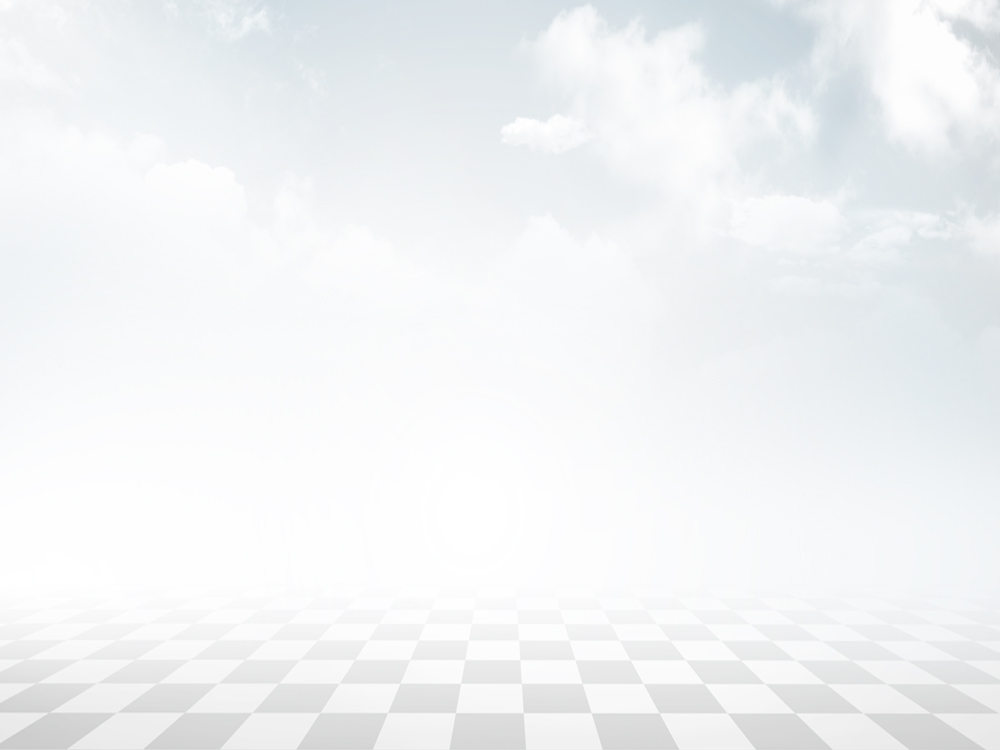 第13课
社会治理与总体国家安全观
一、单项选择题。在每小题给出的四个选项中，只有一项是符合题目要求的。
1. 社会治理包括对重大安全事故的遏制、对社会矛盾的排查预警、对社会稳定风险的评估、对社会矛盾纠纷的化解、对（       ）的综合治理等。
A. 犯罪 	B. 违法行为 	C. 公共安全 	  D. 社会治安
D
【解析】 本题考查认识社会治理。社会治理是国家治理的重要领域。它包括对重大安全事故的遏制、对社会矛盾的排查预警、对社会稳定风险的评估、对社会矛盾纠纷的化解、对社会治安的综合治理等。
2. 加强和创新社会治理，逐步实现社会治理结构的合理化、治理方式的科学化、治理过程的民主化，将有力推进（       ）现代化的进程。
A. 社会治理 
B. 国家治理 
C. 社会主义 
D. 社会管理
B
【解析】本题考查如何推进国家治理现代化的进程。加强和创新社会治理，逐步实现社会治理结构的合理化、治理方式的科学化、治理过程的民主化，将有力推进国家治理现代化的进程。
3. 习近平同志指出要加强和创新基层社会治理，使每个社会细胞都健康活跃，将矛盾纠纷化解在基层，将和谐稳定创建在基层。强调要坚持和发展新时代（       ）。
A. “枫桥经验” 
B. 雷锋精神 
C. 核心价值观 
D. 创新精神
A
【解析】本题考查“枫桥经验”。习近平同志高度重视“枫桥经验”，多次作出重要指示批示，强调要坚持和发展新时代“枫桥经验”。习近平同志指出要加强和创新基层社会治理，使每个社会细胞都健康活跃，将矛盾纠纷化解在基层，将和谐稳定创建在基层。
4. 新时代党和国家坚持以最广大人民根本利益为坐标，坚持问题导向，坚定不移走中国特色社会主义（      ）之路。
A. 特色治理 
B. 社会治理 
C. 综合治理 
D. 科学治理
B
【解析】本题考查打造社会治理新格局。新时代党和国家坚持以最广大人民根本利益为坐标，坚持问题导向，把专项治理和系统治理、依法治理、综合治理、源头治理结合起来，坚定不移走中国特色社会主义社会治理之路。
5. 构建社会治理新格局，要更多运用互联网、大数据等信息技术手段，推进社会治理的科学化、精细化。这是提高社会治理（      ）水平。
A. 社会化 	
B. 法治化 
C. 智能化 
D. 专业化
C
【解析】本题考查打造社会治理新格局。构建社会治理新格局，必须提高社会化、法治化、智能化、专业化水平。
6. 健全社会矛盾综合治理机制，加强社会治安防控，推进社会治安防控体系现代化，编织（       ）、立体化、智能化社会安全网，维护社会稳定和安全。
A. 多层次 		B. 全方位 
C. 多功能 		D. 社会化
B
【解析】 本题考查打造社会治理新格局。构建社会治理新格局，要健全社会矛盾综合治理机制，加强社会治安防控，推进社会治安防控体系现代化，编织全方位、立体化、智能化社会安全网，维护社会稳定和安全。
7. 国家安全是安邦定国的重要基石，是人民安居乐业的保证，维护国家安全是全国各族人民（      ）所在。
A. 根本利益 
B. 安全感 
C. 幸福感 
D. 共同期盼
A
【解析】本题考查国家安全。国家安全是安邦定国的重要基石，是人民安居乐业的保证，维护国家安全是全国各族人民根本利益所在。
B
8. （       ）以来，党创造性提出了总体国家安全观，重塑了中国国家安全体制机制，指明了中国特色国家安全道路方向。
A. 党的十七大 		B. 党的十八大 
C. 党的十九大 		D. 改革开放
【解析】本题考查总体国家安全观提出的时间。党的十八大以来，党创造性提出了总体国家安全观，重塑了中国国家安全体制机制，指明了中国特色国家安全道路方向。
D
9. 总体国家安全观既重视外部安全又重视（      ）。
A. 国民安全 
B. 国土安全 
C. 传统安全 
D. 内部安全
【解析】本题考查总体国家安全观。总体国家安全观强调的是系统思维和方法，既重视发展问题又重视安全问题，既重视外部安全又重视内部安全，既重视国土安全又重视国民安全，既重视传统安全又重视非传统安全，既重视自身安全又重视共同安全。
B
10.（       ）是坚持总体国家安全观的宗旨。
A. 经济 
B. 人民安全 
C. 军事科技 
D. 国际安全
【解析】本题考查坚持总体国家安全观。坚持总体国家安全观就是坚持国家利益至上，以人民安全为宗旨，以政治安全为根本，以经济安全为基础，以军事科技文化社会安全为保障，以促进国际安全为依托。
11. 增强全党全国人民（       ）意识，推动全社会形成维护国家安全的强大合力。
A. 独立自主 
B. 国家安全 
C. 国家主权 
D. 民族自觉
B
【解析】本题考查坚持总体国家安全观。要增强全党全国人民国家安全意识，推动全社会形成维护国家安全的强大合力。
C
12. 党在新时代的强军目标是建设一支听党指挥、能打胜仗、作风优良的（      ），把人民军队建设成为世界一流军队。
A. 铁血军队 
B. 民族军队 
C. 人民军队 
D. 先锋军队
【解析】本题考查新时代的强军目标。党在新时代的强军目标是建设一支听党指挥、能打胜仗、作风优良的人民军队，把人民军队建设成为世界一流军队。
二、判断题。请判断正误，正确的选“A”，错误的选“B”。
13. 当前我国社会治理体系不断完善，社会安全稳定形势持续向好，人民生命财产安全得到有效维护，社会治理工作不存在更多的挑战。（          ）
B
A. 正确 			B. 错误
【解析】本题考查认识社会治理。我国社会治理体系不断完善，社会安全稳定形势持续向好，人民生命财产安全得到有效维护，广大人民群众的安全感和满意度不断增强。同时，社会治理面临的形势和环境更为复杂，如果利益关系协调不好、各种矛盾处理不好，就会导致问题激化，严重的就会影响发展进程。这对社会治理工作提出了更高的要求和更多的挑战。
A
14. 促进社会治理体系现代化，必须打造社会治理新格局。（        ）
A. 正确 			B. 错误
【解析】略。
15. 构建社会治理新格局，必须提高社会化、法治化、数字化、专业化水平。（       ）
B
A. 正确 			B. 错误
【解析】本题考查打造社会治理新格局。构建社会治理新格局，必须提高社会化、法治化、智能化、专业化水平。
16. 构建社会治理新格局，发挥法治对社会治理的引领、规范和保障作用，这是提高社会治理社会化水平。（         ）
B
A. 正确 			B. 错误
【解析】本题考查打造社会治理新格局。构建社会治理新格局，必须提高社会化、法治化、智能化、专业化水平。坚持群众观点和群众路线，激发全社会活力，提高社会治理社会化水平。发挥法治对社会治理的引领、规范和保障作用，提高社会治理的法治化水平。
17. 构建社会治理新格局，要积极引导社会力量参与基层治理，完善基层民主协商制度，只需通过法治即可健全城乡基层社会治理体系。（        ）
B
A. 正确 			B. 错误
【解析】本题考查打造社会治理新格局。构建社会治理新格局，要积极引导社会力量参与基层治理，完善基层民主协商制度，健全党组织领导的自治、法治、德治相结合的城乡基层社会治理体系。
B
18. 总体国家安全观关键在“大安全”，突出的是“总体”理念。（         ）
A. 正确 			B. 错误
【解析】本题考查对总体国家安全观的理解。总体国家安全观关键在“总体”，突出的是“大安全”理念。
B
19. 总体国家安全观强调的是自身安全而非共同安全。（        ）
A. 正确 			B. 错误
【解析】本题考查对总体国家安全观的理解。总体国家安全观强调的是系统思维和方法，既重视发展问题又重视安全问题，既重视外部安全又重视内部安全，既重视国土安全又重视国民安全，既重视传统安全又重视非传统安全，既重视自身安全又重视共同安全。
20. 推进新时代国家安全事业全面发展，增强忧患意识、防范风险挑战，只要高度警惕“黑天鹅”事件，“灰犀牛”事件概率较低一般不会发生。（         ）
B
A. 正确 			B. 错误
【解析】本题考查推进新时代国家安全事业全面发展。要增强忧患意识、防范风险挑战，尤其要高度警惕“黑天鹅”和“灰犀牛”事件。
21. 新时代要建设社会主义现代化强国，必须建设强大的人民军队。（        ）
A
A. 正确 			B. 错误
【解析】略。
22. 必须全面贯彻毛泽东军事思想，才能把新时代强军事业不断推向前进。（        ）
B
A. 正确 			B. 错误
【解析】本题考查实行强军战略的目的。必须全面贯彻习近平强军思想，把新时代强军事业不断推向前进。
三、填空题。
社会治理
23. ______________ 是国家治理的重要领域，它包括对重大安全事故的遏制、对社会矛盾的排查预警、对社会稳定风险的评估、对社会矛盾纠纷的化解、对社会治安的综合治理等。
24. 我们要完善党委领导、政府负责、民主协商、社会协同、公众参与、法治保障、科技支撑的社会治理体系，健全共建共治共享的社会治理制度，提升社会治理______________。
25. 坚持______________________，激发全社会活力，提高社会治理社会化水平。
效能
群众观点和群众路线
法治
26. 构建社会治理新格局，要发挥______________ 对社会治理的引领、规范和保障作用。
27. 统筹______________ 和安全，统筹开放和安全，增强忧患意识，做到居安思危，是党治国理政的一个重大原则。
28. ______________ 是人民群众最基本、最普遍的愿望。
29. 维护国家主权、安全、发展利益，必须坚持______________ 安全观。
发展
国泰民安
总体国家
四、材料分析题。
30. 阅读材料，回答问题。
材料一：日前，国务院办公厅转发国家发展改革委《城市社区嵌入式服务设施建设工程实施方案》。方案提出，城市社区嵌入式服务设施面向社区居民提供养老托育、社区助餐、家政便民、健康服务、体育健身、文化休闲、儿童游憩等一种或多种服务，打通城市治理“最后一公里”，实现服务群众“零距离”。方案明确，选择50 个左右城市开展试点，每个试点城市选择100 个左右社区作为社区嵌入式服务设施建设先行试点项目。
材料二：《中华人民共和国民法典》（以下简称《民法典》）作为“民事权利的宣言书和保障书”，是实现公民权利、保障法治化的基本依据，也是实现国家治理体系和治理能力现代化的重要法律制度依托。《民法典》颁布实施，不仅标志着我国依法保护民事权利进入了全新的“民法典时代”，而且也意味着开启了社会治理法治化新时代。党的二十大将“加快建设法治社会”纳入法治中国建设整体布局，强调“推进多层次多领域依法治理，提升社会治理法治化水平”。
根据以上材料谈谈我国是如何打造社会治理新格局的。
构建社会治理新格局，必须提高社会化、法治化、智能化、专业化水平。坚持群众观点和群众路线，激发全社会活力，提高社会治理社会化水平。发挥法治对社会治理的引领、规范和保障作用。更多运用互联网、大数据等信息技术手段，推进社会治理的科学化、精细化。建设高素质专业化干部队伍和社会治理各类人才队伍。
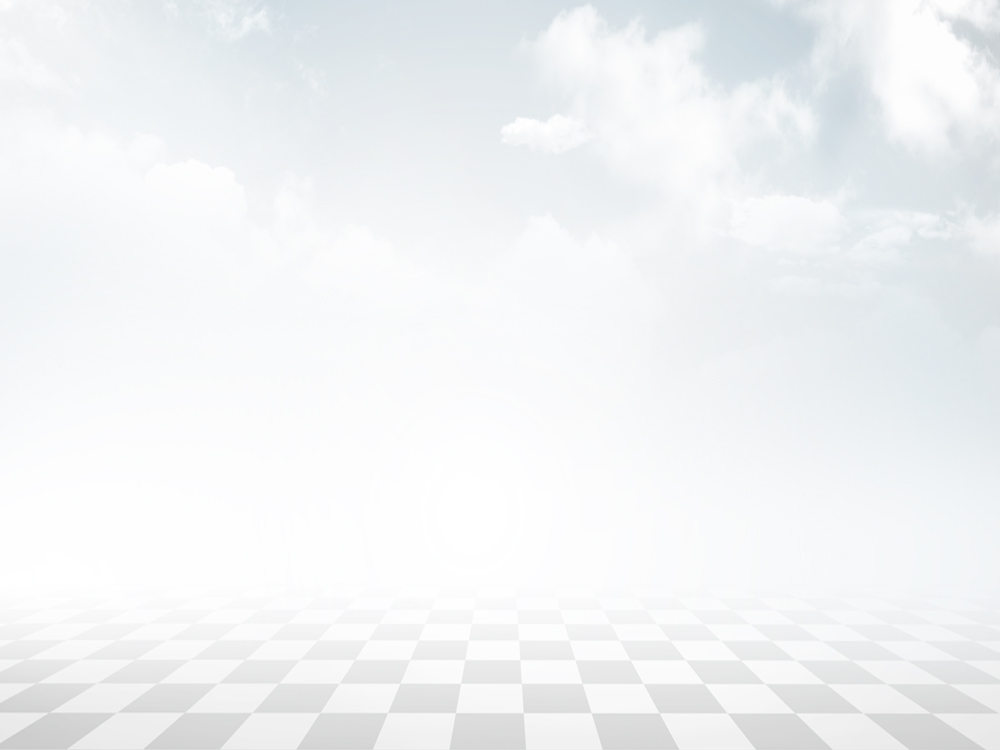 第五单元测试卷
一、单项选择题。在每小题给出的四个选项中，只有一项是符合题目要求的。
A
1. （       ）对提高人民综合素质、促进人的全面发展、增强中华民族创新创造活力、实现中华民族伟大复兴具有基础性意义。
A. 教育 
B. 就业 
C. 收入 
D. 民生
【解析】本题考查教育对国家发展的作用和意义。教育是民族振兴、社会进步的重要基石，是国之大计、党之大计，对提高人民综合素质、促进人的全面发展、增强中华民族创新创造活力、实现中华民族伟大复兴具有基础性意义。
2. 新时代贯彻党的教育方针，要坚持马克思主义指导地位，贯彻习近平新时代中国特色社会主义思想，坚持社会主义办学方向，落实（      ）的根本任务，坚持教育为人民服务、为中国共产党治国理政服务、为巩固和发展中国特色社会主义制度服务、为改革开放和社会主义现代化建设服务，扎根中国大地办教育。
A. 因材施教 		B. 全面发展 	
C. 立德树人 		D. 育人为本
C
【解析】本题考查对新时代贯彻党的教育方针的理解。新时代贯彻党的教育方针，要坚持马克思主义指导地位，贯彻习近平新时代中国特色社会主义思想，坚持社会主义办学方向，落实立德树人的根本任务，坚持教育为人民服务、为中国共产党治国理政服务、为巩固和发展中国特色社会主义制度服务、为改革开放和社会主义现代化建设服务，扎根中国大地办教育。
A
3. 保障社会基本民生，要促进充分（       ）和完善收入分配结构。
A. 就业 
B. 劳动 
C. 教育 
D. 发展
【解析】本题考查保障社会基本民生。保障社会基本民生，要促进充分就业和完善收入分配结构。
4. 我国要通过扩大就业容量，提升就业质量，缓解结构性就业矛盾，实现更高质量和更充分（       ）。
A. 创业 
B. 劳动 
C. 发展 
D. 就业
D
【解析】本题考查我国如何完善劳动就业制度。健全就业促进机制和就业公共服务体系，保障公平有序的就业市场，扩大就业容量，提升就业质量，缓解结构性就业矛盾，实现更高质量和更充分就业。
A
5. （       ）是民生之源，是改善民生、实现发展成果由人民共享最重要最直接的方式。
A. 收入分配 
B. 充分就业 
C. 养老保障 
D. 收入保障
【解析】本题考查收入分配的作用。收入分配是民生之源，是改善民生、实现发展成果由人民共享最重要最直接的方式。
B
6. 党的十八大以来，党中央提出实现脱贫攻坚目标的总体要求，实行“（      ）个精准”“（      ）个一批”。
A. 五、六 
B. 六、五 
C. 五、五 
D. 六、六
B
【解析】本题考查为了消除贫困问题党和国家采取的措施。党的十八大以来，党中央提出实现脱贫攻坚目标的总体要求，实行“六个精准”，即扶持对象精准、项目安排精准、资金使用精准、措施到户精准、因村派人精准、脱贫成效精准；实行“五个一批”，即发展生产脱贫一批、易地搬迁脱贫一批、生态补偿脱贫一批、发展教育脱贫一批、社会保障兜底一批。
C
7. 我国脱贫攻坚战取得了全面胜利，提前（       ）年实现联合国2030 年可持续发展议程减贫目标，创造了人类减贫史上的奇迹。
A. 八 
B. 九 
C. 十 
D. 二十
【解析】本题考查我国打赢脱贫攻坚战的成果。我国脱贫攻坚战取得了全面胜利，区域性整体贫困得到解决，完成了消除绝对贫困的艰巨任务，提前十年实现联合国2030年可持续发展议程减贫目标，创造了人类减贫史上的奇迹。
8. 我国的社会保障体系主要包括主要由社会保险、社会救助、社会福利、（      ）。
A. 个人保险 
B. 公益救济 
C. 社会救济 
D. 社会优抚
D
【解析】本题考查我国的社会保障体系的组成。社会保障主要由社会保险、社会救助、社会福利、社会优抚组成，还包括其他社会保障形式，它们共同构成了我国的社会保障体系。
C
9. 我国社会保险主要包括基本养老保险、基本医疗保险、工伤保险、（       ）等。
A. 职工保险 
B. 生育保险 
C. 失业保险 
D. 意外伤害保险
【解析】本题考查我国社会保险。我国社会保险主要包括基本养老保险、基本医疗保险、工伤保险、失业保险等。
10. 我们要完善党委领导、政府负责、民主协商、社会协同、公众参与、法治保障、科技支撑的社会治理体系，健全（       ）的社会治理制度，提升社会治理效能。
A. 科学规范 
B. 共建共治共享 
C. 民主科学 
D. 现代高效
B
【解析】本题考查打造社会治理新格局。要完善党委领导、政府负责、民主协商、社会协同、公众参与、法治保障、科技支撑的社会治理体系，健全共建共治共享的社会治理制度，提升社会治理效能。
D
11. 构建社会治理新格局，必须提高社会化、法治化、（       ）、专业化水平。
A. 数字化 
B. 现代化 
C. 规范化 
D. 智能化
【解析】本题考查打造社会治理新格局。构建社会治理新格局，必须提高社会化、法治化、智能化、专业化水平。
12. 构建社会治理新格局，要建设高素质专业化干部队伍和社会治理各类人才队伍。这是提高社会治理（       ）水平。
A. 社会化 
B. 法治化 
C. 智能化 
D. 专业化
D
【解析】本题考查打造社会治理新格局。构建社会治理新格局，必须提高社会化、法治化、智能化、专业化水平，要建设高素质专业化干部队伍和社会治理各类人才队伍，提高社会治理专业化水平。
13. 健全社会矛盾综合治理机制，加强社会治安防控，推进社会治安防控体系现代化，编织全方位、立体化、（       ）社会安全网，维护社会稳定和安全。
A. 多层次 
B. 智能化 
C. 多功能 
D. 全景式
B
【解析】本题考查打造社会治理新格局。要健全社会矛盾综合治理机制，加强社会治安防控，推进社会治安防控体系现代化，编织全方位、立体化、智能化社会安全网，维护社会稳定和安全。
C
C
14. 统筹发展和（      ），统筹开放和（      ），增强忧患意识，做到居安思危，是党治国理政的一个重大原则。
A. 和平、和平 
B. 民主、共享 
C. 安全、安全 
D. 独立、共赢
【解析】本题考查认识总体国家安全观。统筹发展和安全，统筹开放和安全，增强忧患意识，做到居安思危，是党治国理政的一个重大原则。
D
15. 总体国家安全观强调的是系统思维和方法，既重视发展问题又重视（      ）。
A. 内部问题 
B. 非传统安全 
C. 自身问题 
D. 安全问题
【解析】本题考查对总体国家安全观的理解。总体国家安全观强调的是系统思维和方法，既重视发展问题又重视安全问题，既重视外部安全又重视内部安全，既重视国土安全又重视国民安全，既重视传统安全又重视非传统安全，既重视自身安全又重视共同安全。
C
16. （      ）是坚持总体国家安全观的基础。
A. 人民安全 
B. 政治安全 
C. 经济安全 
D. 国际安全
【解析】本题考查坚持总体国家安全观。坚持总体国家安全观就是坚持国家利益至上，以人民安全为宗旨，以政治安全为根本，以经济安全为基础，以军事科技文化社会安全为保障，以促进国际安全为依托。
17. 推进新时代国家安全事业全面发展，要坚持（       ）对国家安全工作的绝对领导，把维护国家安全贯穿党和国家工作各方面全过程。
A. 党 
B. 人民 
C. 军委 
D. 中央
A
【解析】本题考查推进新时代国家安全事业全面发展。要坚持党对国家安全工作的绝对领导，把维护国家安全贯穿党和国家工作各方面全过程。
18. 推进新时代国家安全事业全面发展，要维护政治安全、国土安全、经济安全、社会安全、（       ）等重点领域国家安全。
A. 食品安全 
B. 交通安全 
C. 生物安全 
D. 网络安全
D
【解析】本题考查推进新时代国家安全事业全面发展。要维护政治安全、国土安全、经济安全、社会安全、网络安全等重点领域国家安全。
D
19. （      ）是国家治理体系和治理能力现代化的重要方面。
A. 社会管理现代化 
B. 法治化
C. 社会治理系统化 
D. 社会治理现代化
【解析】本题考查社会治理现代化。社会治理现代化是国家治理体系和治理能力现代化的重要方面。
B
20. 必须全面贯彻（       ），把新时代强军事业不断推向前进。
A. 毛泽东军事思想 
B. 习近平强军思想
C. 马克思军事思想 
D. 邓小平理论
【解析】本题考查实行强军战略的原因。必须全面贯彻习近平强军思想，把新时代强军事业不断推向前进。
二、判断题。请判断正误，正确的选“A”，错误的选“B”。
A
21. 保障社会基本民生，脱贫攻坚必须取得全面胜利。（      ）
A. 正确 			B. 错误
【解析】略。
A
22. 要办好人民满意的教育，就要坚持以人民为中心发展教育。（       ）
A. 正确 			B. 错误
【解析】略。
23. 教育对于实现个人价值、融入社会生活、改变生活方式、促进家庭和睦，对于促进民族团结、维护社会稳定、促进社会和谐等具有重要作用。（         ）
B
A. 正确 			B. 错误
【解析】本题考查就业的作用。促进充分就业，对于实现个人价值、融入社会生活、改变生活方式、促进家庭和睦，对于促进民族团结、维护社会稳定、促进社会和谐等具有重要作用。
24. 党的十八大以来，党团结带领人民实施了大规模、有计划、有组织的扶贫开发，着力解放和发展社会生产力，着力保障和改善民生，取得了前所未有的伟大成就。（        ）
B
A. 正确 			B. 错误
【解析】本题考查脱贫攻坚取得全面胜利。新中国成立以来特别是改革开放以来，党团结带领人民实施了大规模、有计划、有组织的扶贫开发，着力解放和发展社会生产力，着力保障和改善民生，取得了前所未有的伟大成就。
B
25. 脱贫攻坚战的全面胜利，脱贫摘帽已经走到终点。（         ）
A. 正确 			B. 错误
【解析】本题考查脱贫攻坚取得全面胜利的意义。脱贫摘帽不是终点，而是新生活、新奋斗的起点。要做好同乡村振兴有效衔接，保持帮扶政策总体稳定，让脱贫基础更加稳固、成效更可持续。
26. 党和国家通过改革完善社会保险制度，优化社会救助和慈善制度，健全退役军人工作体系和保障制度等，就是为了建立多层次社会保障体系。（         ）
A
A. 正确 			B. 错误
【解析】略。
A
27. 健康既是民生问题，也是社会政治问题。（         ）
A. 正确 			B. 错误
【解析】略。
28. 要加快体育强国建设，广泛开展全民健身活动，大力弘扬中华运动精神。（         ）
B
A. 正确 			B. 错误
【解析】本题考查实施健康中国战略。要加快体育强国建设，广泛开展全民健身活动，大力弘扬中华体育精神。
29. 社会治理是国家治理的重要领域。（         ）
A
A. 正确 			B. 错误
【解析】略。
30. 当前对我国社会治理工作仍然存在更高的要求和更多的挑战，因为广大人民群众的安全感和满意度仍然不高。（       ）
B
A. 正确 			B. 错误
【解析】本题考查当前我国社会治理面临的形势和环境。我国社会治理体系不断完善，社会安全稳定形势持续向好，人民生命财产安全得到有效维护，广大人民群众的安全感和满意度不断增强。同时，社会治理面临的形势和环境更为复杂，如果利益关系协调不好、各种矛盾处理不好，就会导致问题激化，严重的就会影响发展进程。这对社会治理工作提出了更高的要求和更多的挑战。
31. 坚持群众观点和群众路线，激发全社会活力，这是构建社会治理新格局，提高社会治理智能化水平。（        ）
B
A. 正确 			B. 错误
【解析】本题考查打造社会治理新格局。构建社会治理新格局，必须提高社会化、法治化、智能化、专业化水平。坚持群众观点和群众路线，激发全社会活力，提高社会治理社会化水平。
B
32. 总体国家安全观强调的是国土安全而非国民安全。（       ）
A. 正确 			B. 错误
【解析】本题考查对总体国家安全观的理解。总体国家安全观强调的是系统思维和方法，既重视发展问题又重视安全问题，既重视外部安全又重视内部安全，既重视国土安全又重视国民安全，既重视传统安全又重视非传统安全，既重视自身安全又重视共同安全。
A
33. 国泰民安是每一个中国人最基本、最普遍的愿望。（       ）
A. 正确 			B. 错误
【解析】略。
B
34. 坚持总体国家安全观就是坚持国家利益至上，要以经济安全为根本。（       ）
A. 正确 			B. 错误
【解析】本题考查坚持总体国家安全观。坚持总体国家安全观就是坚持国家利益至上，以人民安全为宗旨，以政治安全为根本，以经济安全为基础，以军事科技文化社会安全为保障，以促进国际安全为依托。
35. 推进新时代国家安全事业全面发展，我们要增强全党全国人民国家主权意识，推动全社会形成维护国家安全的强大合力。（      ）
B
A. 正确 			B. 错误
【解析】本题考查推进新时代国家安全事业全面发展。我们要增强全党全国人民国家安全意识，推动全社会形成维护国家安全的强大合力。
36. 我们提出的总体国家安全观，完全继承了马克思主义的国家安全观，没有创新。（       ）
B
A. 正确 			B. 错误
【解析】本题考查对总体国家安全观的认识。党的十八大以来，党创造性提出了总体国家安全观，重塑了中国国家安全体制机制，指明了中国特色国家安全道路方向。
三、填空题。
37. ______________ 是最基本的民生。
38. 我国立足国情，把握减贫规律，走出了一条______________ 减贫道路。
39. 社会保障主要由社会保险、社会救助、社会福利、社会优抚组成，还包括其他社会保障形式，它们共同构成了我国的______________。
40. ______________ 是民族昌盛和国家强盛的重要标志，也是全国各族人民的共同愿望。
就业
中国特色
社会保障体系
人民健康
41. 社会治理现代化是国家治理体系和______________ 现代化的重要方面。
42. ______________ 是安邦定国的重要基石，是人民安居乐业的保证。
43. 党的十八大以来，党创造性提出了__________________，重塑了中国国家安全体制机制，指明了中国特色国家安全道路方向。
44. 强国必须______________，军强才能国安。
治理能力
国家安全
总体国家安全观
强军
四、材料分析题。
45. 阅读材料，回答问题。
2023 年3 月2 日，国务院新闻办公室举行“权威部门话开局”系列主题新闻发布会，人力资源和社会保障部部长王晓萍表示，这10 年，我国社会保障体系建设进入快车道，建成具有鲜明中国特色、世界上覆盖人口规模最大、功能完备的社会保障体系，是社会保障改革力度最大、发展速度最快的时期。党中央制定实施改革和完善基本养老保险制度总体方案，企业职工基本养老保险实现全国统筹，统一城乡居民养老保险制度，机关事业单位和企业养老保险制度实现并轨，多层次、多支柱养老保险体系进一步健全。
失业保险和工伤保险制度功能更加完善。深入实施全民参保计划，截至2022 年末，基本养老、失业、工伤保险参保人数分别达到10.5 亿人、2.4 亿人、2.9 亿人。社保基金运行总体平稳，基金管理不断加强，2022 年三项社会保险基金收支规模13.7 万亿元，各项社会保险待遇按时足额发放。五级社保经办管理服务网络基本形成，社会保障卡应用范围持续拓展，管理服务规范化、标准化、信息化水平显著提升。
根据上述材料对我国社会保障体系建设的情况描述，谈谈党和国家加强社会保障体系建设的目标、举措和成效。
①党的十八大以来，党中央提出了全面建成多层次社会保障体系的目标，让人民群众更多地分享经济社会发展成果。②党和国家健全多层次社会保障体系，主要措施包括改革完善社会保险制度，优化社会救助和慈善制度，健全退役军人工作体系和保障制度等。③目前以全覆盖、保基本、多层次、可持续为目标的社会保障制度和体系全面加强，人民群众的基本生活和多样化需求得到了更加可靠的保障。
46. 阅读材料，回答问题。
材料一：2022 年1 月17 日，江苏召开“沿海国家安全人民防线专项表彰奖励大会”，对在我国领海海域打捞上缴水下可疑窃密装置的11 位渔民及5 名相关人员进行表彰并给予奖励。自2020年至今，江苏渔民发现10 个可疑装置，这些装置均系他国制造。这些可疑装置具有水下调查、识别、窃密等特殊功能，给我国国家安全造成威胁。近年来，江苏、浙江、海南等地渔民曾多次在海上打捞出各种“硬核海产”，其中不乏境外国家秘密投放的侦察装置。
材料二：美国能源部前部长、核威胁倡议首席执行官欧内斯特·莫尼兹（Ernest Moniz）表示“生物威胁是一个重大的全球安全风险。”生物安全专家近日发起成立了一个新的国际非营利组织——国际生物防护和生物安全科学倡议，旨在防止现代生物技术造成的危害。
根据上述材料，简述你对总体国家安全观的认识。
党的十八大以来，党创造性提出了总体国家安全观。总体国家安全观关键在“总体”，突出的是“大安全”理念。总体国家安全观强调的是系统思维和方法，既重视发展问题又重视安全问题，既重视外部安全又重视内部安全，既重视国土安全又重视国民安全，既重视传统安全又重视非传统安全，既重视自身安全又重视共同安
全。总体国家安全观涵盖政治、军事、国土、经济、文化、社会、科技、网络、生态、资源、核、海外利益、太空、深海、极地、生物等诸多领域，将随着社会发展不断动态调整。